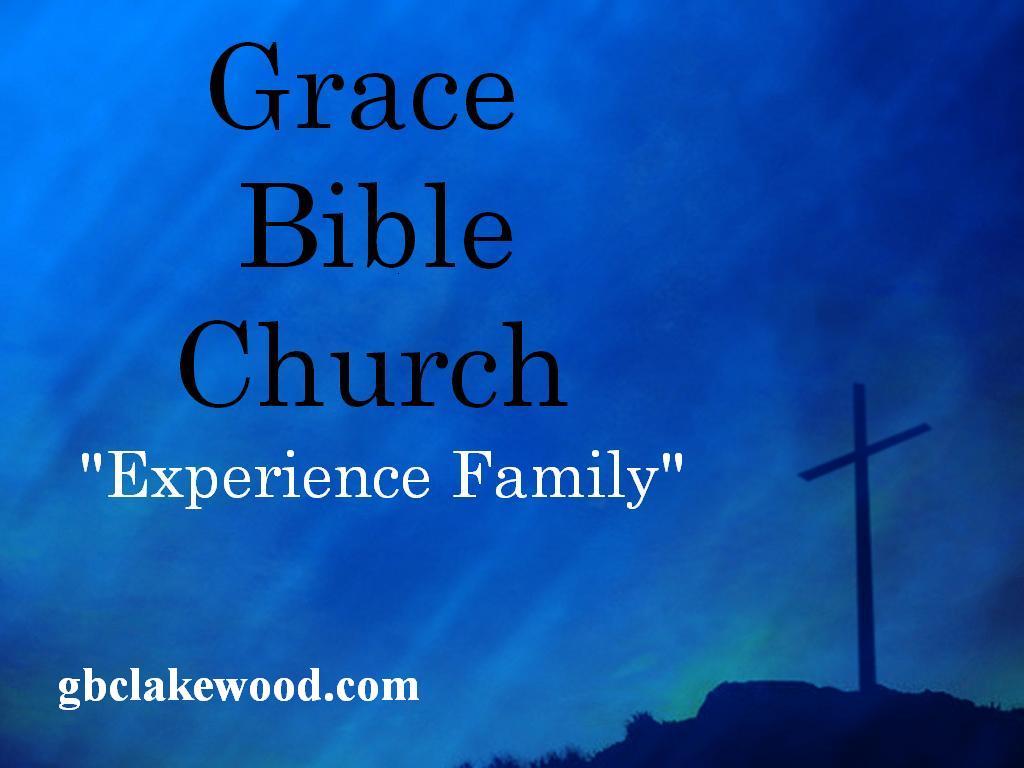 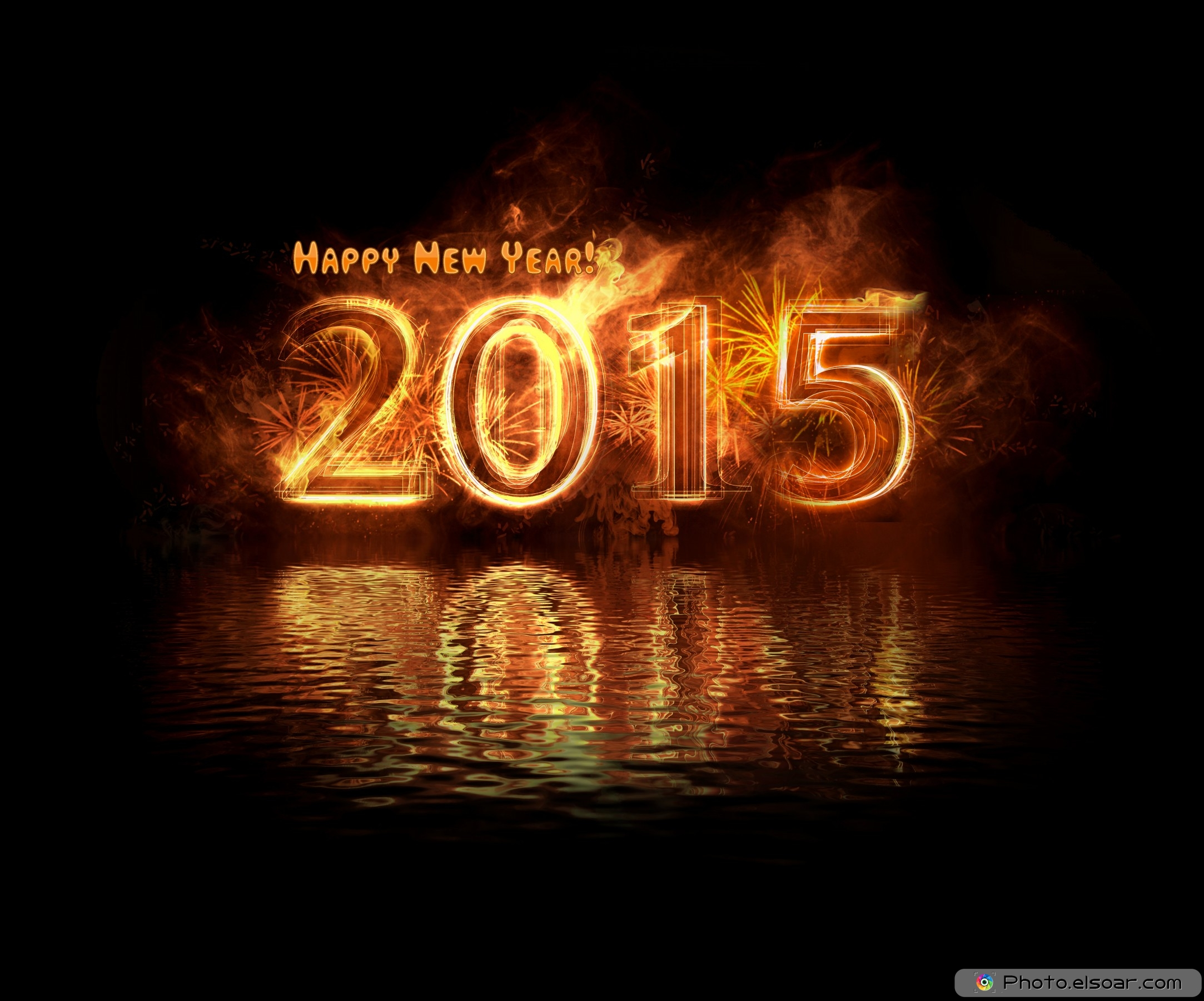 SO WHAT?
[Speaker Notes: 2015 is here this week whether we are ready or not. What is this year going to look for you]
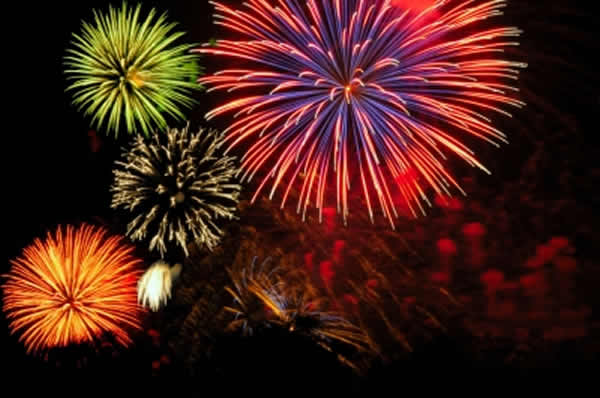 GOALS
[Speaker Notes: Change or continued success takes Plans 
“If you aim at nothing you are going to hit it”

The Five Golden Rules of goal setting
1. Set Goals that Motivate You

2. Set SMART Goals

    Specific.
    Measurable.
    Attainable.
    Relevant.
    Time Bound.

3. Set Goals in Writing

4. Make an Action Plan
   -You get so focused on the outcome that you forget to plan all of the steps that are needed along the way. By writing out the individual steps, and then crossing each one off as you complete it,

5. Stick With It!  
    Review your goals at pre set intervals]
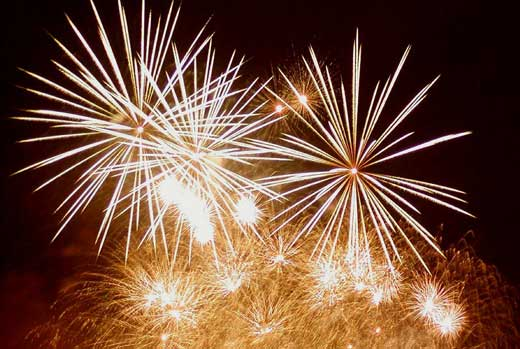 SPIRITUAL LIFE GOALS
  - Personal
[Speaker Notes: 1. Have a closer relationship with God. Communicate 
   A.   Goals that would help that end
        i.    Read God’s word – Thy word have I hid in my heart  “I have never read through the bible in a year that I did not plan for it.”
        ii.   Pray – One of the most devote prayer warriors prayed each day a list which he kept in his “prayer notebook”
        iii.  Fellowship – make being with God’s  people a priority in your life this year 

Share your faith
    A. Goals that would help that end
        i.   Read a book about evangelism
        ii.  Take a class on evangelism
        iii.  Have Spiritual conversations – ask open ended questions

3. Change a behavior
    A.  Stop a non beneficial behavior 
        i.    Stop a language pattern – cursing, sarcasm, critical 
        ii.   Stop destructive behavior – over eating or non-healthy eating, drinking to excess, smoking or drug use
    B. Start a beneficial behavior
        i.    Start exercise program
        ii.   Be more thankful – say thank you to people for what they do in your life
        iii.  Be more positive]
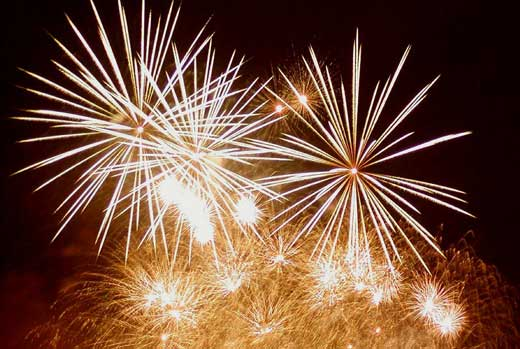 SPIRITUAL LIFE GOALS
  - Corporate
[Speaker Notes: 1. Worship God
     A.  Come ready to worship
           i.  Document God’s presence in your life daily
           ii.  Praise God for what he gives you.
           iii. Come ready to share and be participatory don’t be afraid to clap, stand-up, raise your hands or sing out.
2. Minister in the Body
     A. Use your gift/s  ( Charisma ) 



from Gk. kharisma "favor, divine gift," from kharizesthai "to show favor to," from charis "grace, beauty, kindness," related to chairein "to rejoice at,"]
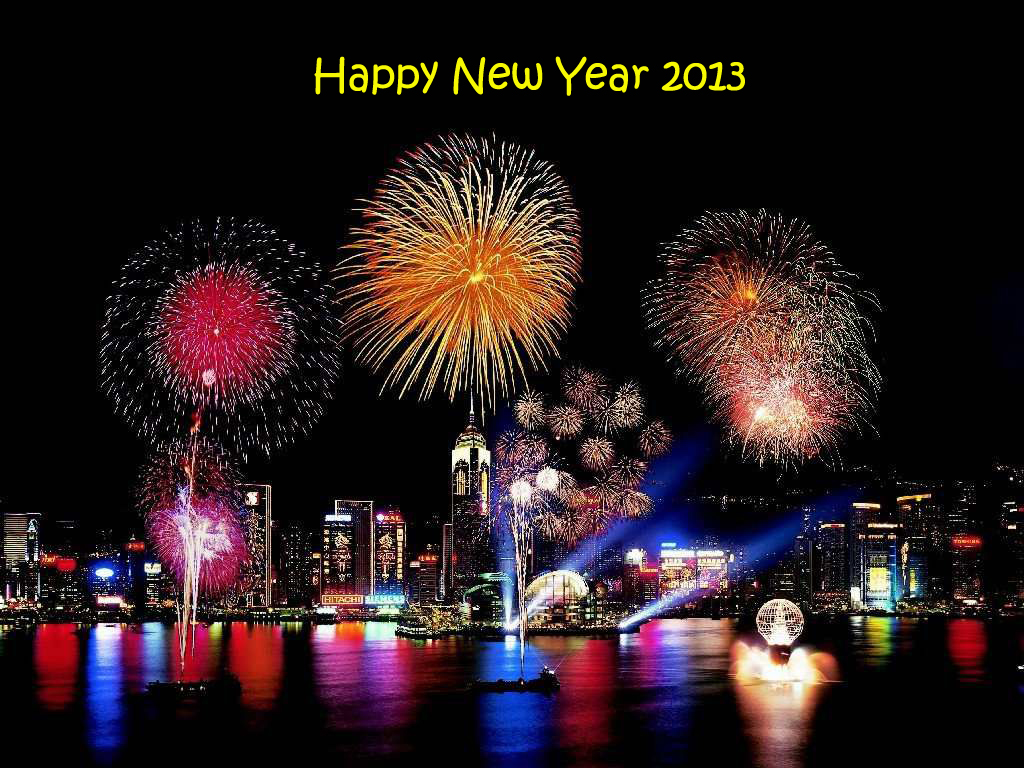 WORLD LIFE GOALS
[Speaker Notes: The reason I put Spiritual goals first is that we need to concentrate on those first to have value ( as a Christian ) on any other of life’s goals
Last week I stated to
“Put God first in our lives 
Put needs of others before ourselves”
And that 
“Our Spirit also needs care by
Prayer, Study, Meditation and Fellowship ””

Financial
Career
Family
Educational
Health

They are all important and valuable and it is alright to set goals for these too. But have to be secondary to your Spiritual Life Goals 
I have met many Christian people that would be what the world considers successful in some or all of these areas. But if they did not have their Spiritual life in order they were not fulfilled, they were lacking in Joy. But on the other hand I have met many Christians that the world would definatly not consider successful but they were full of joy and they were content.]
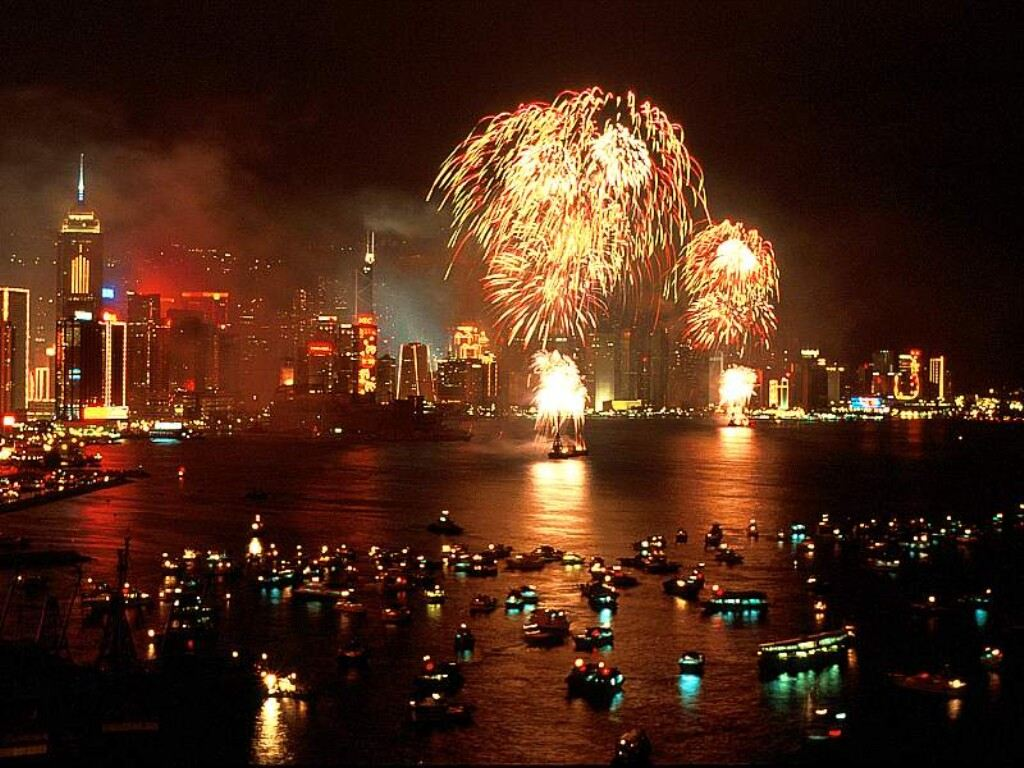 Make sure your life this year is active and not passive, Is planned not accidental.
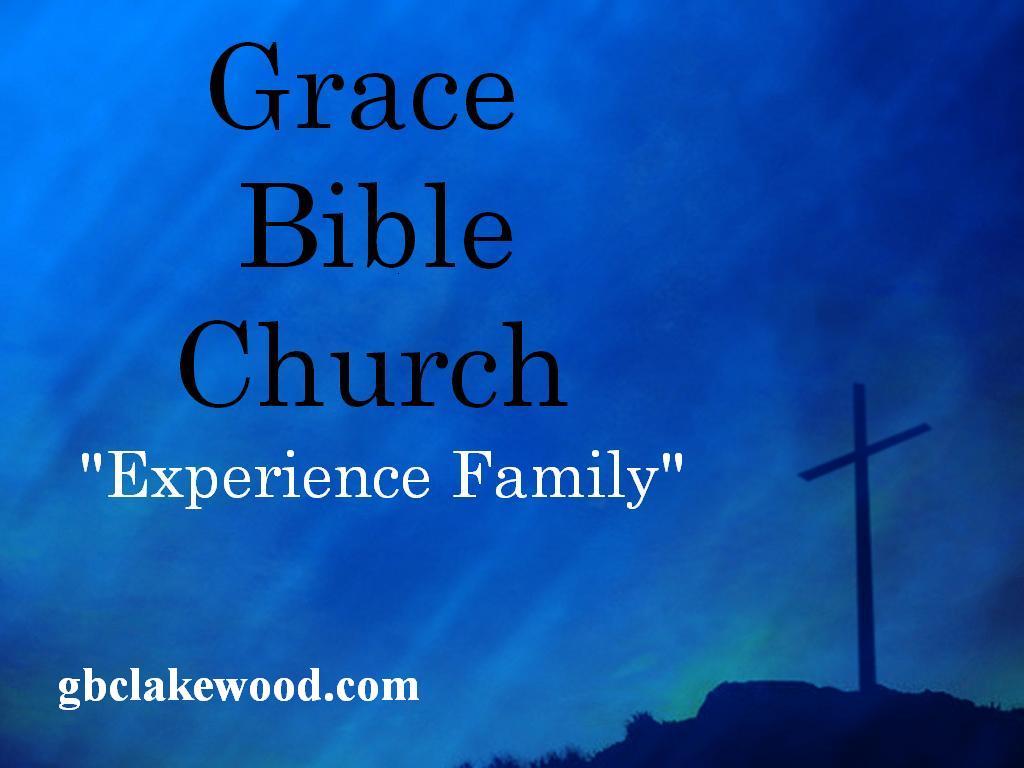